Section 4.2  The Mean Value Theorem
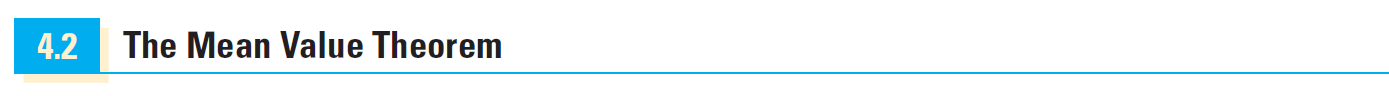 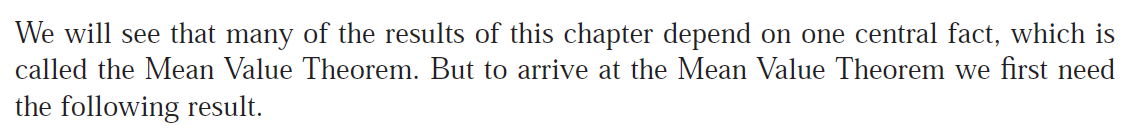 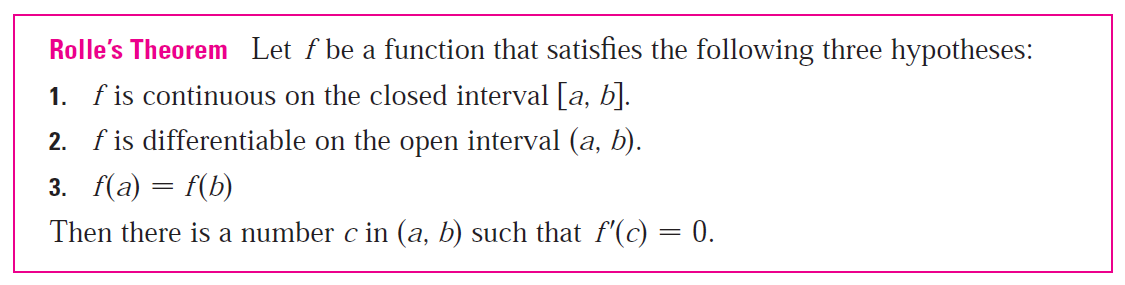 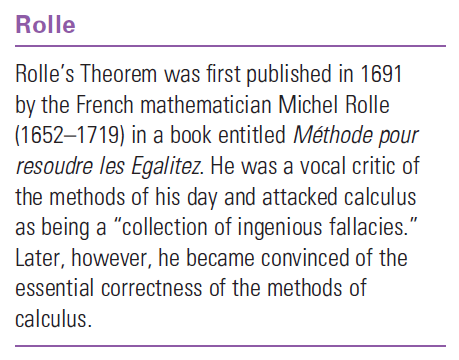 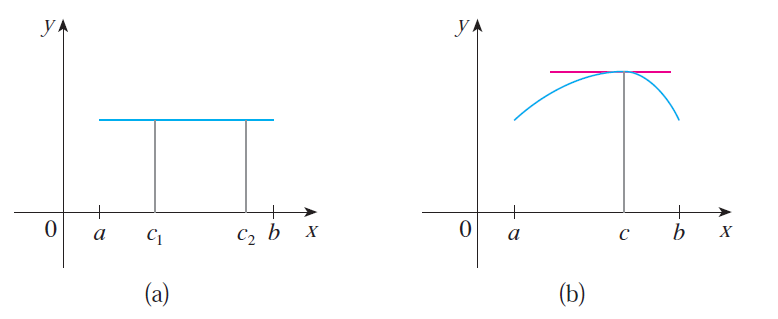 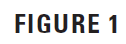 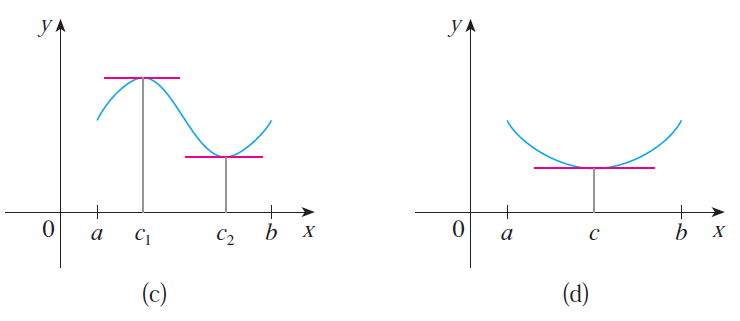 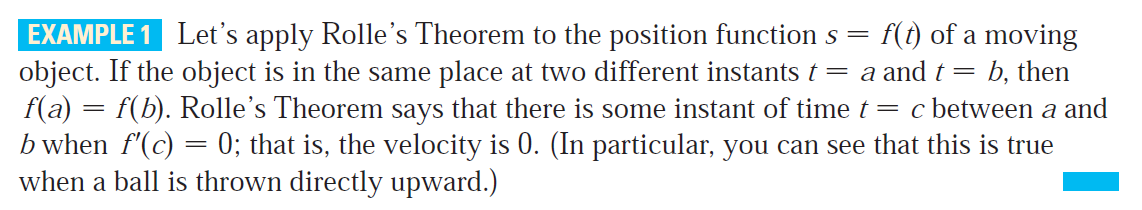 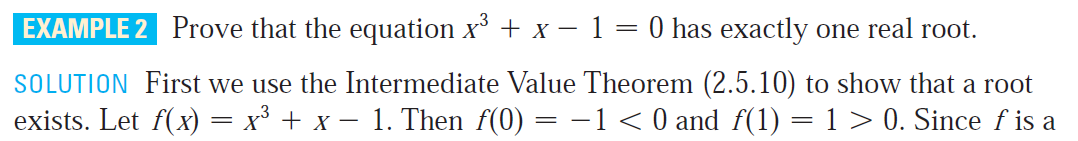 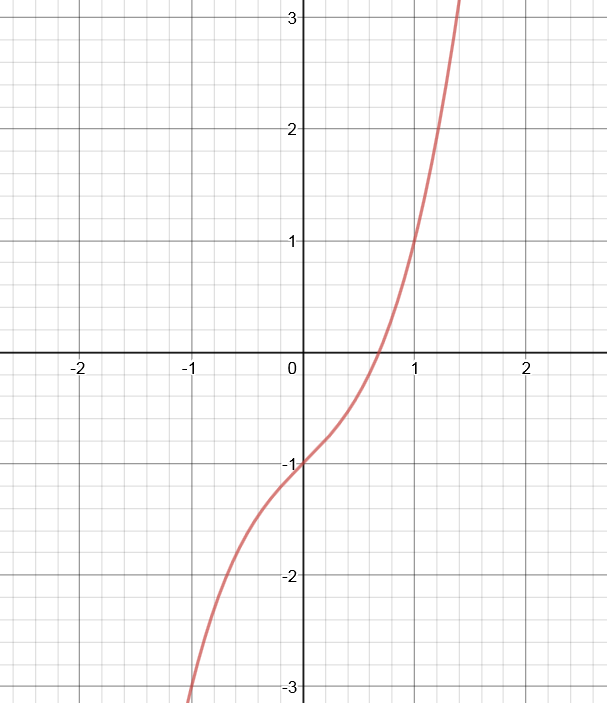 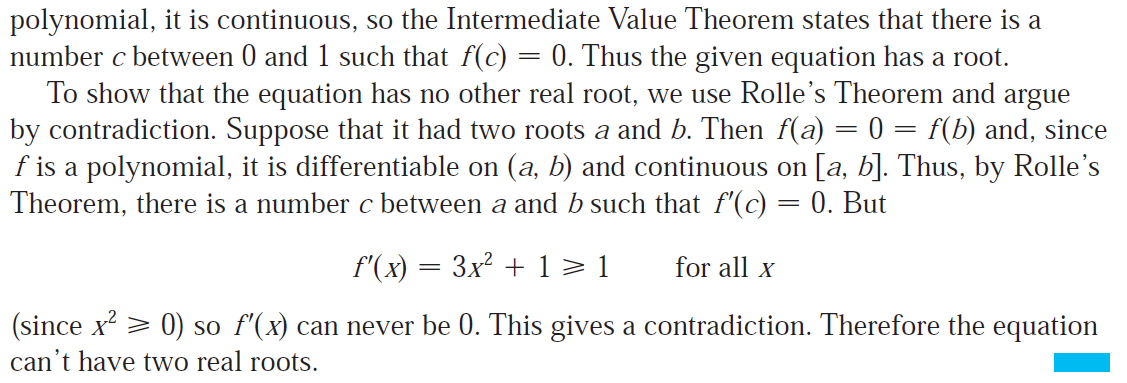 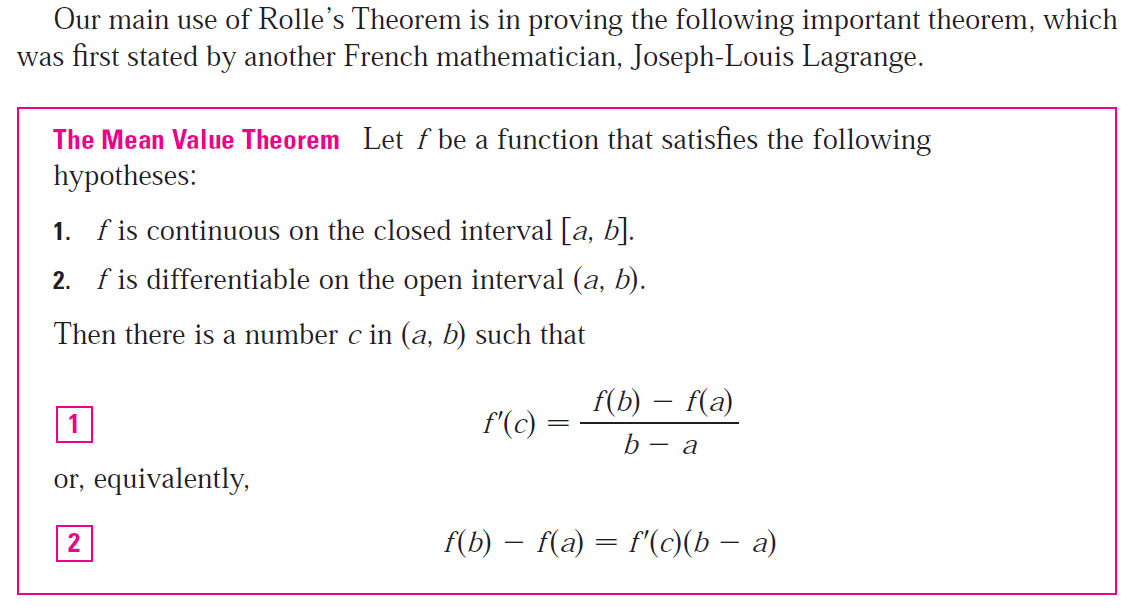 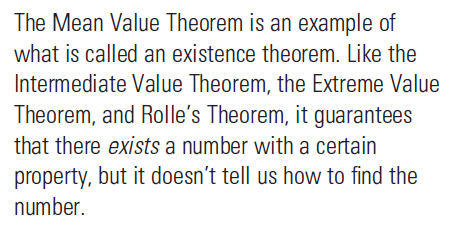 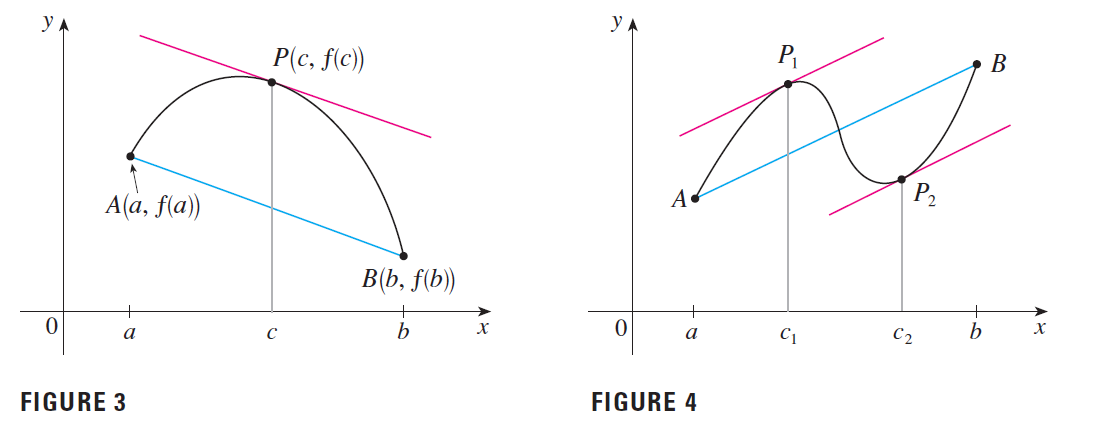 The Mean Value theorem says that at some point P between A and B, the slope of the curve is exactly equal to the slope of the secant line AB.
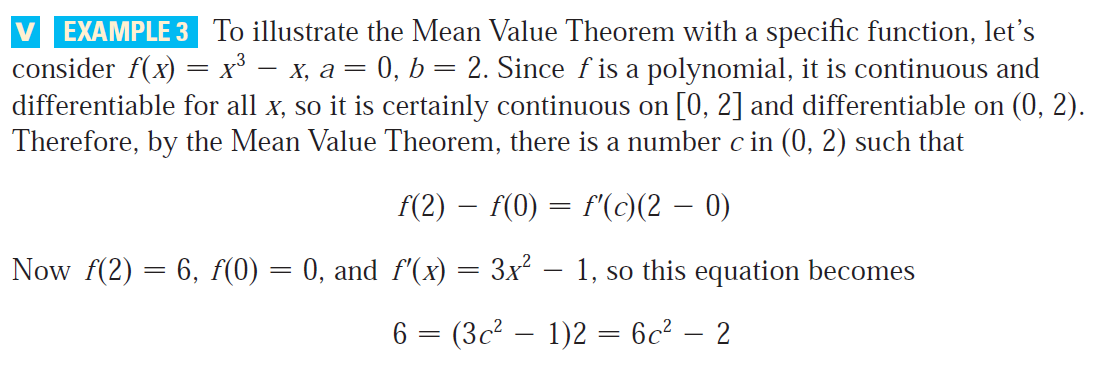 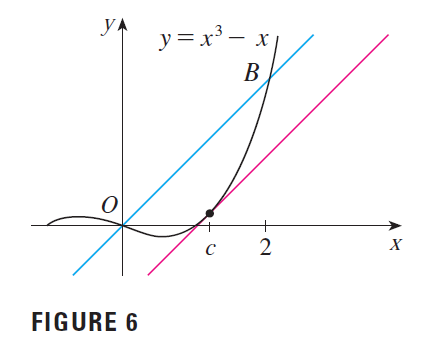 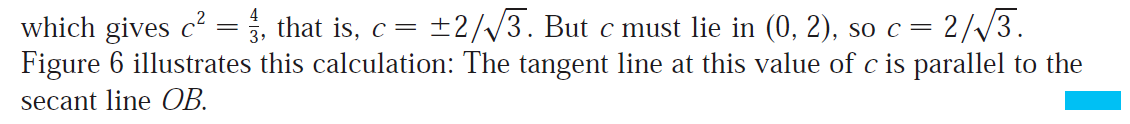 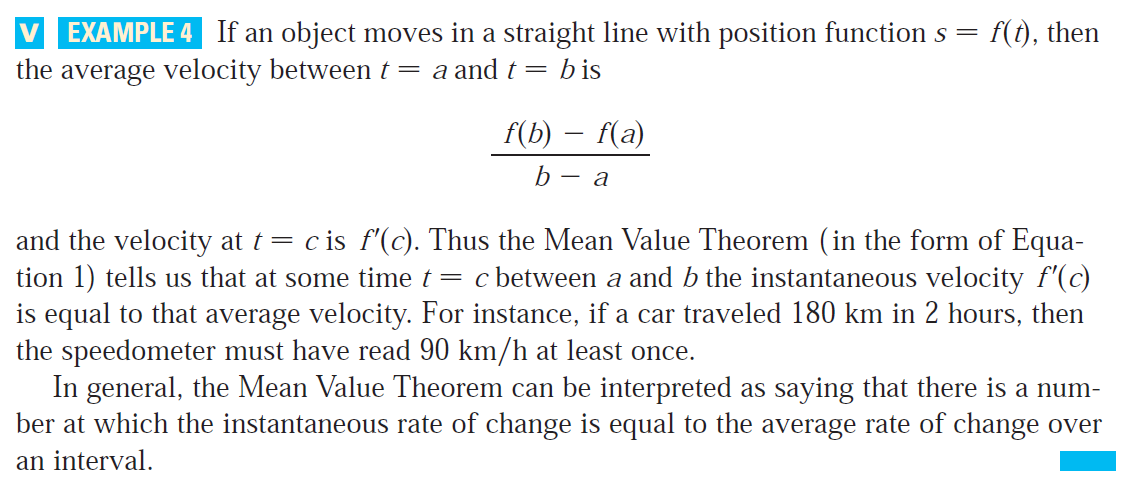 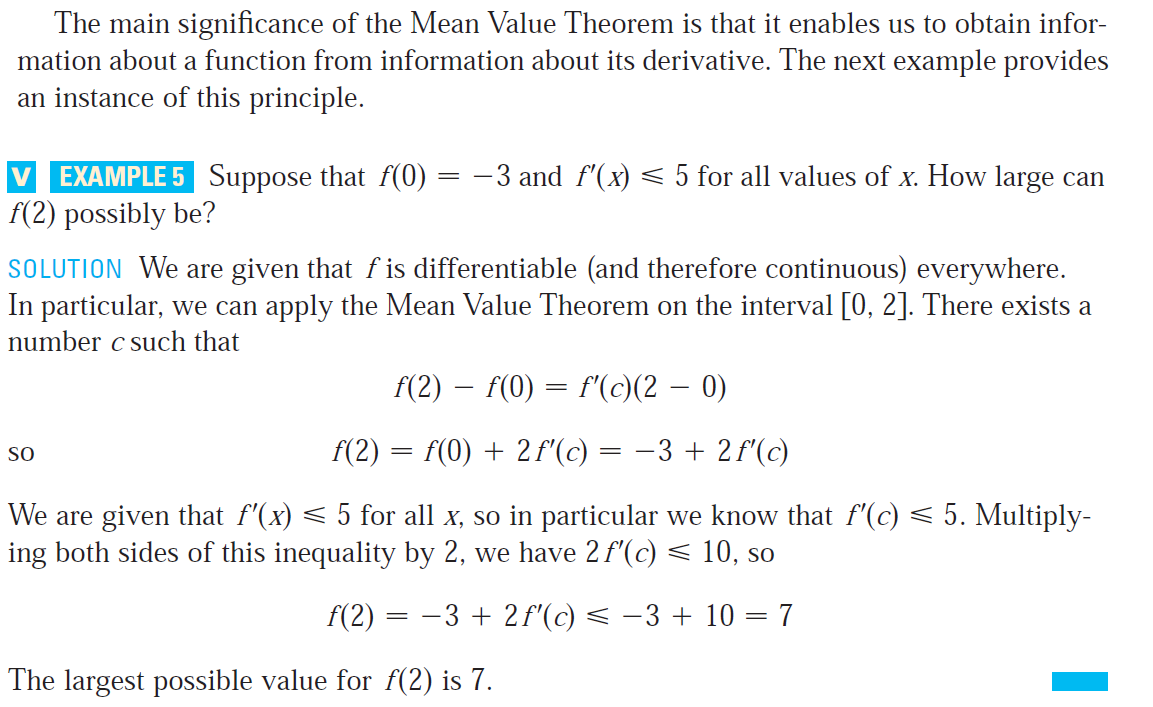 Exercise 25. Does there exist a differentiable function f such that                     f(0) = -1, f(2) = 4 and  f (x)  2 for all x?
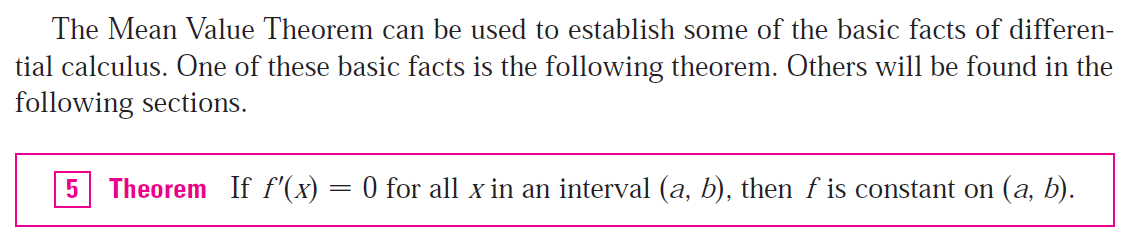 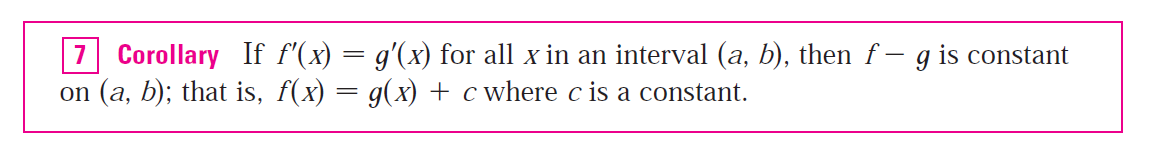 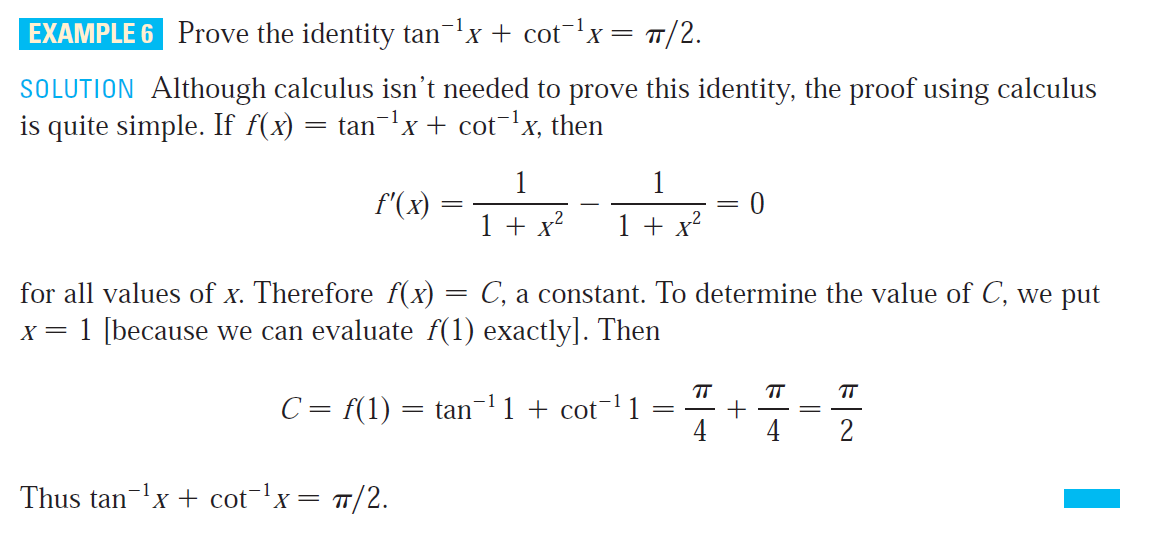